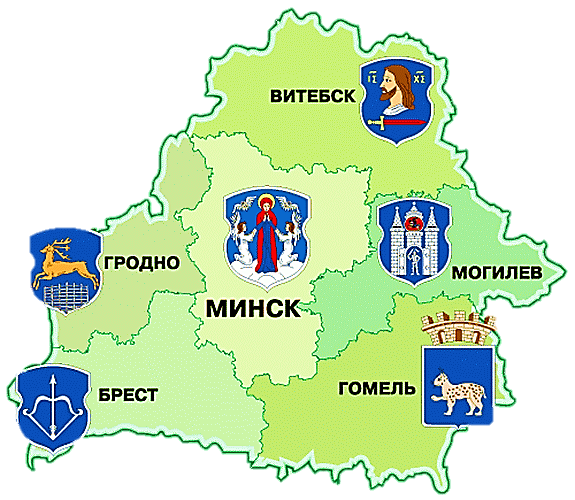 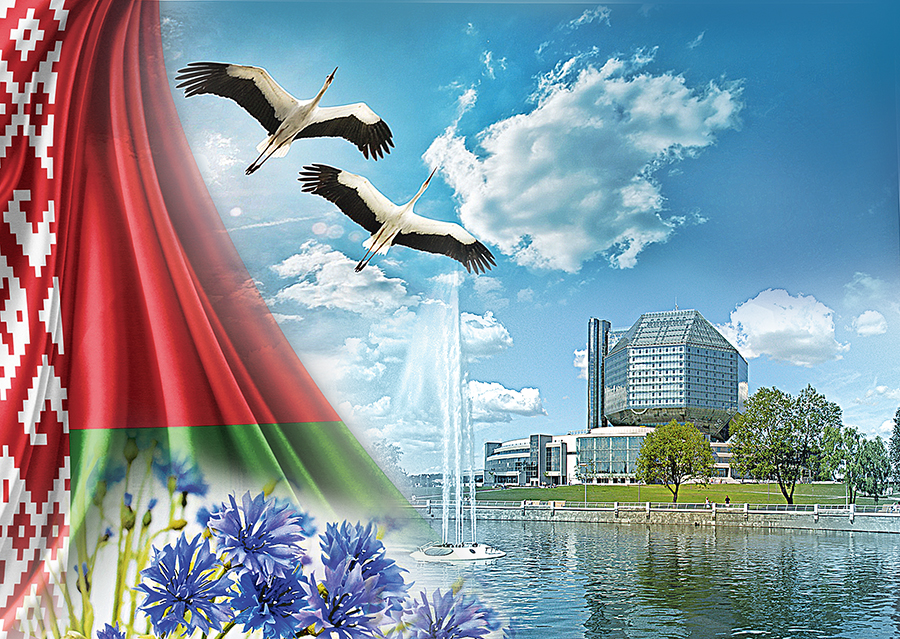 Я – дзяўчынка – беларускаЗ васільковымі вачымаХоць малая, але знаю:Беларусь – мая Радзіма…
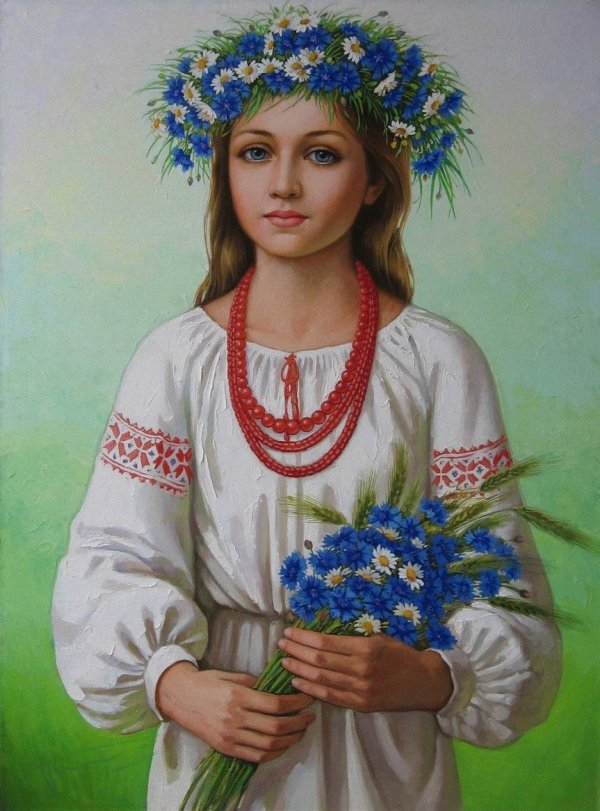 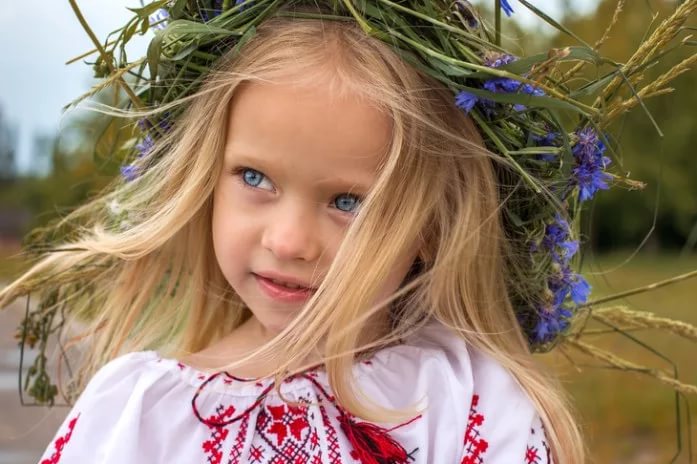 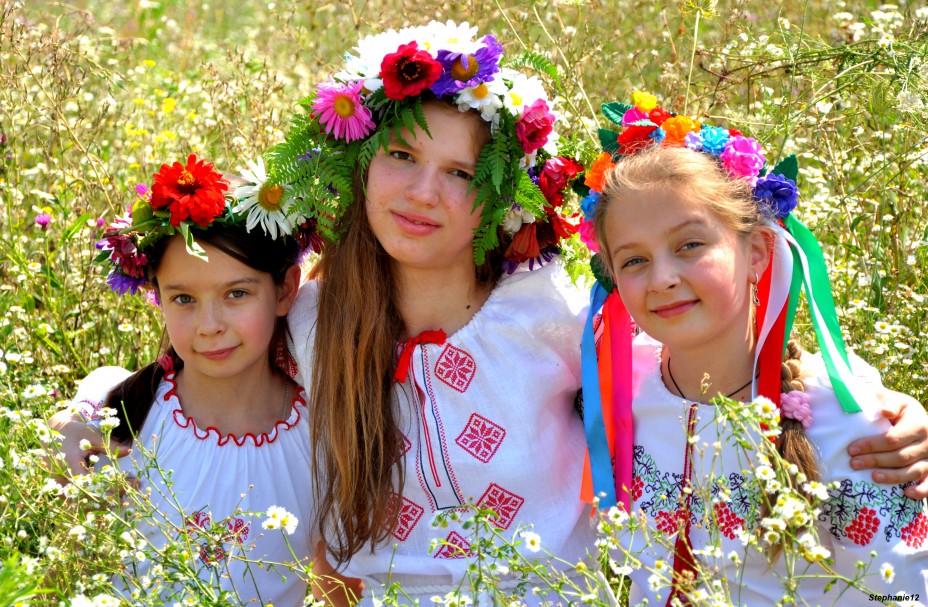 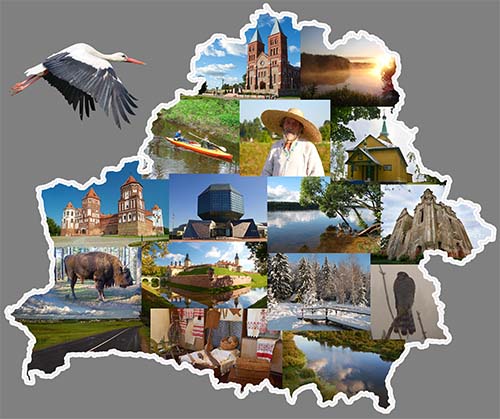 Беларусь- чароўны край …
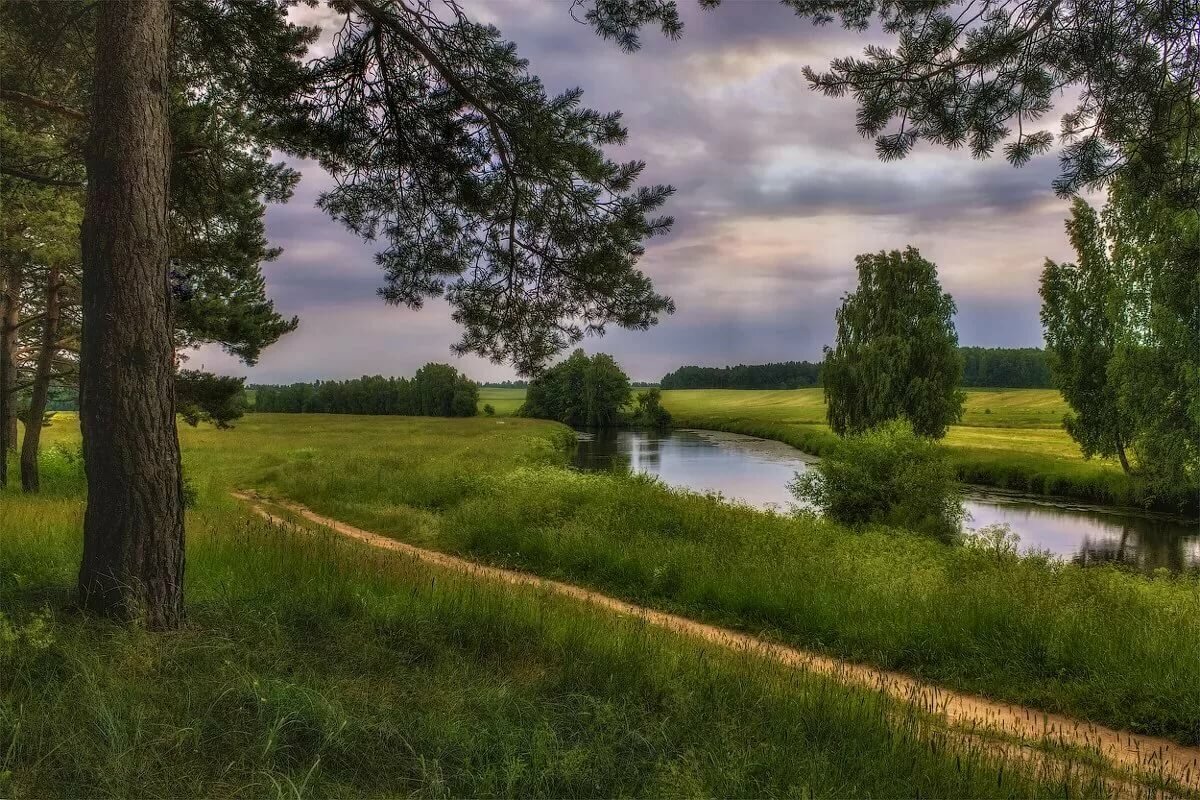 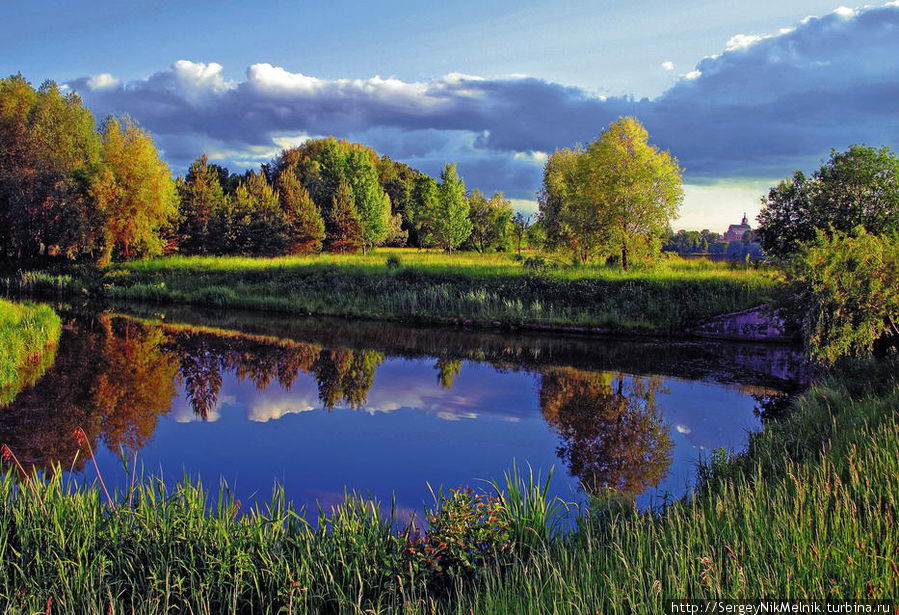 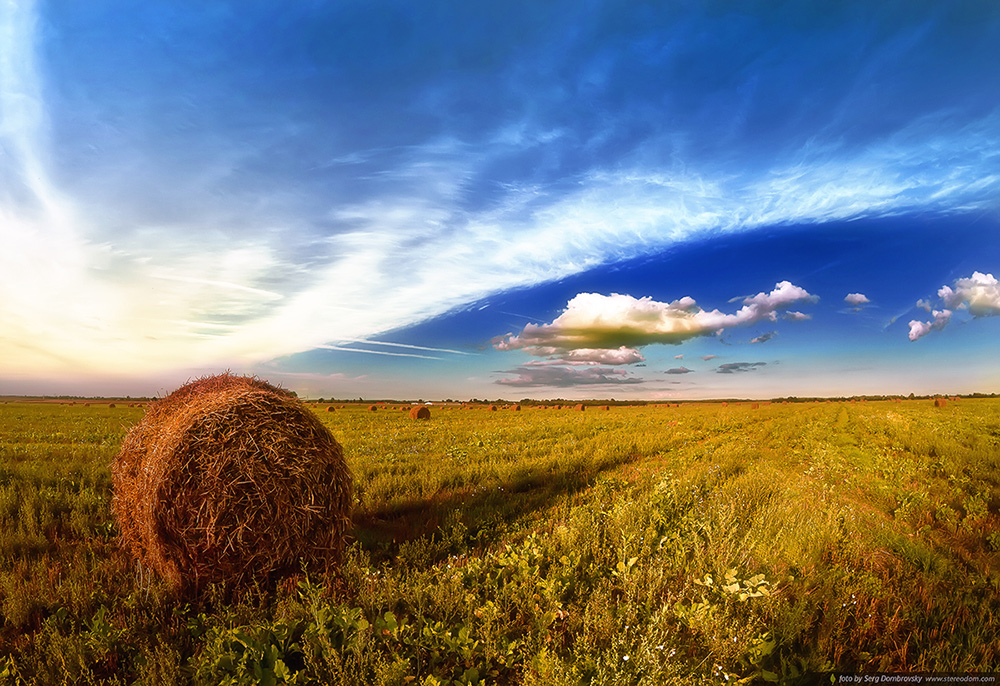 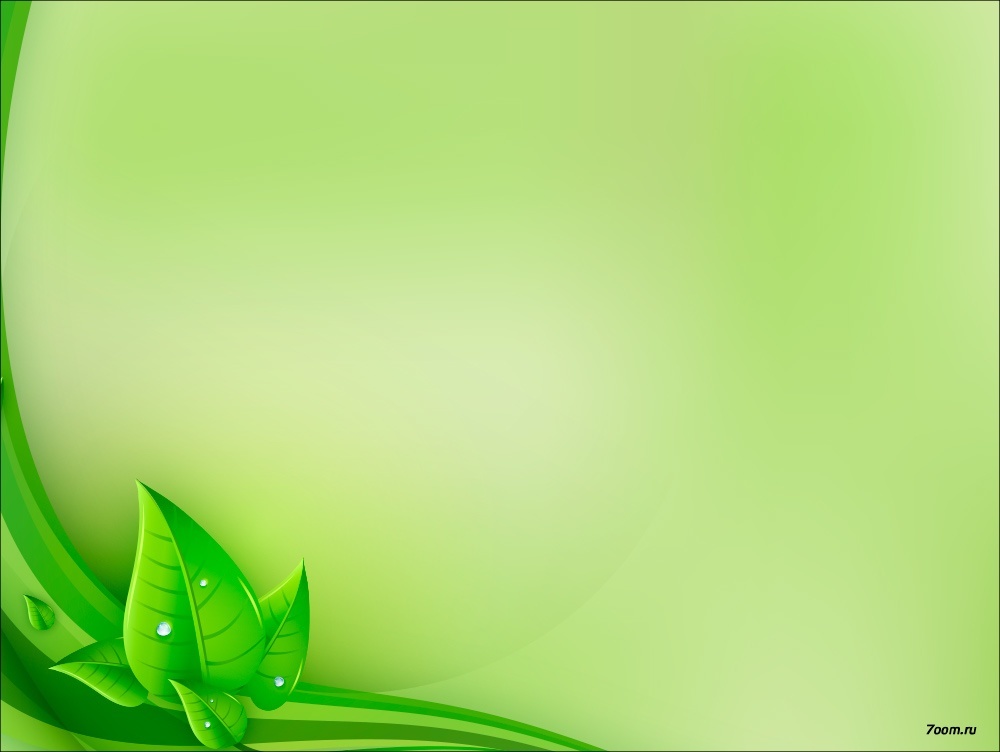 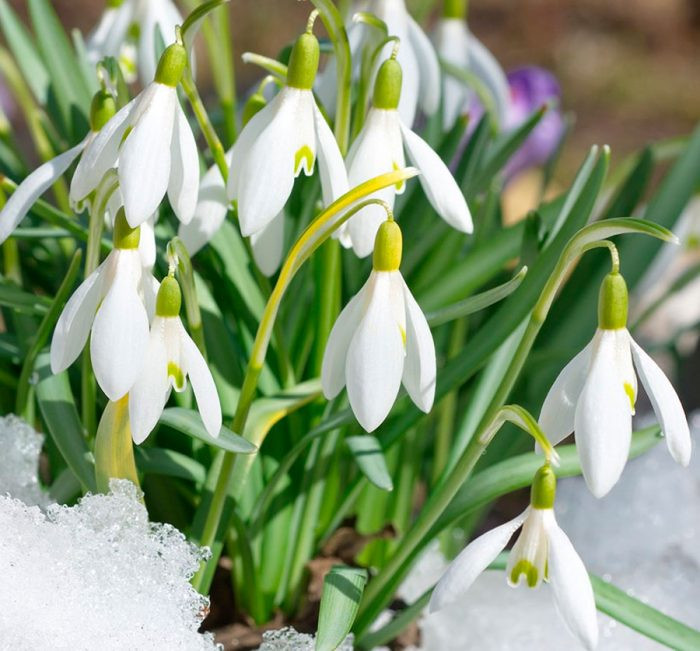 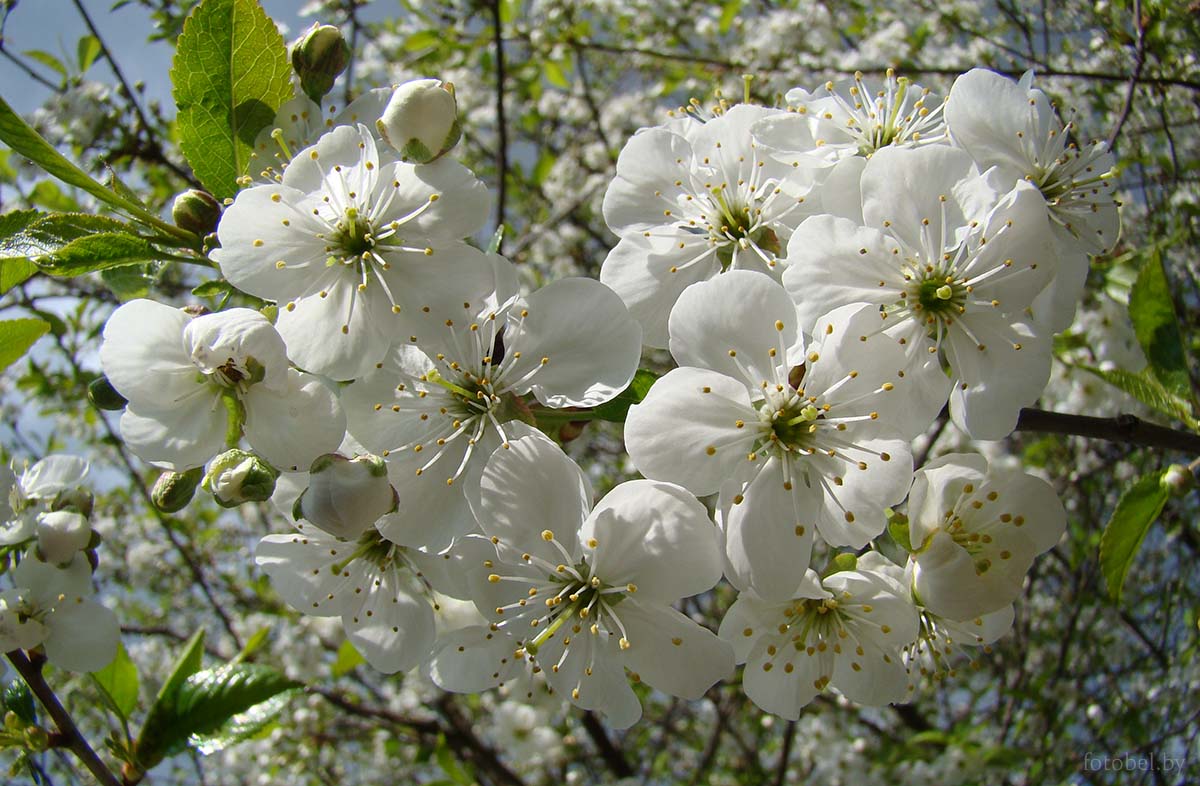 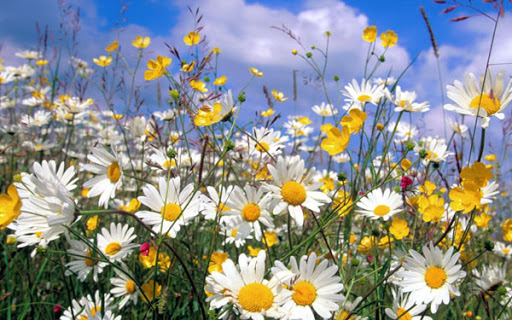 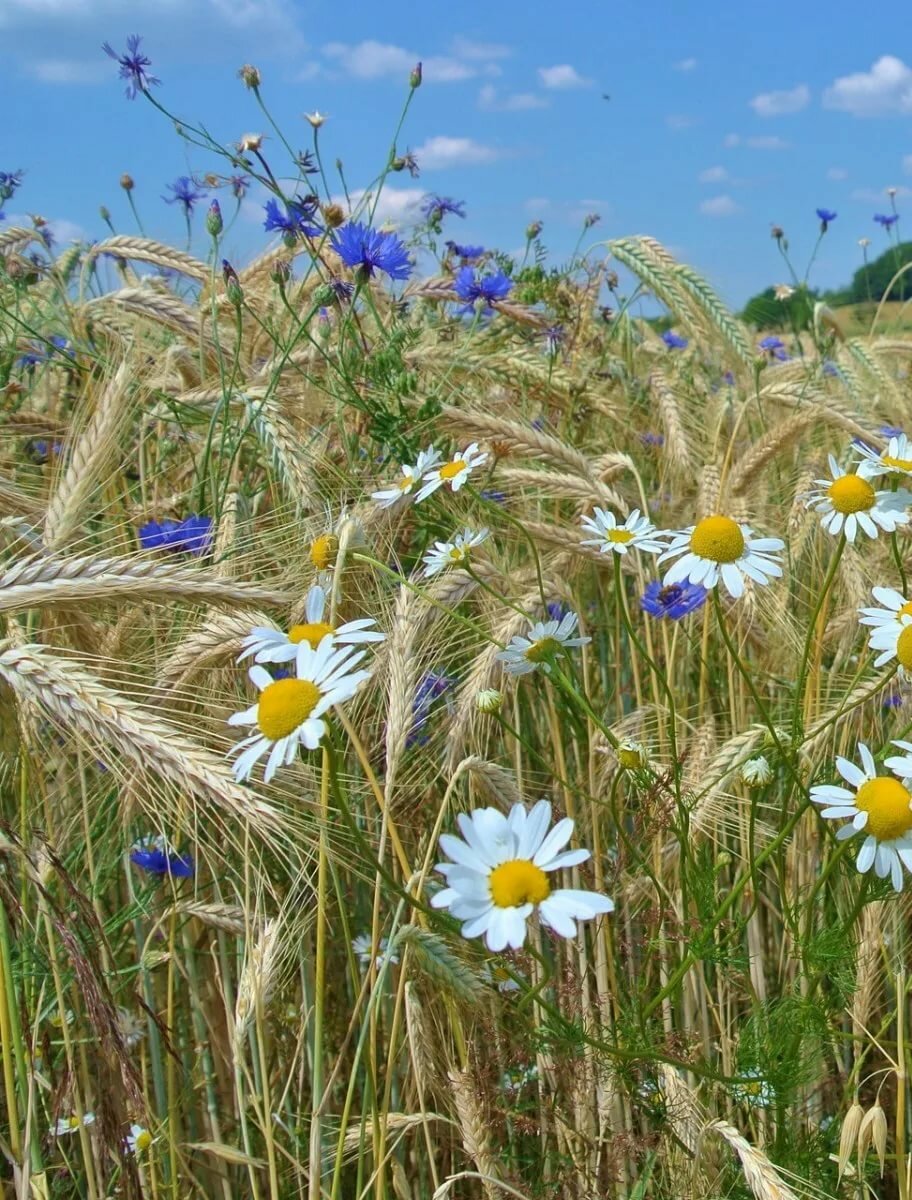 Кветки летния
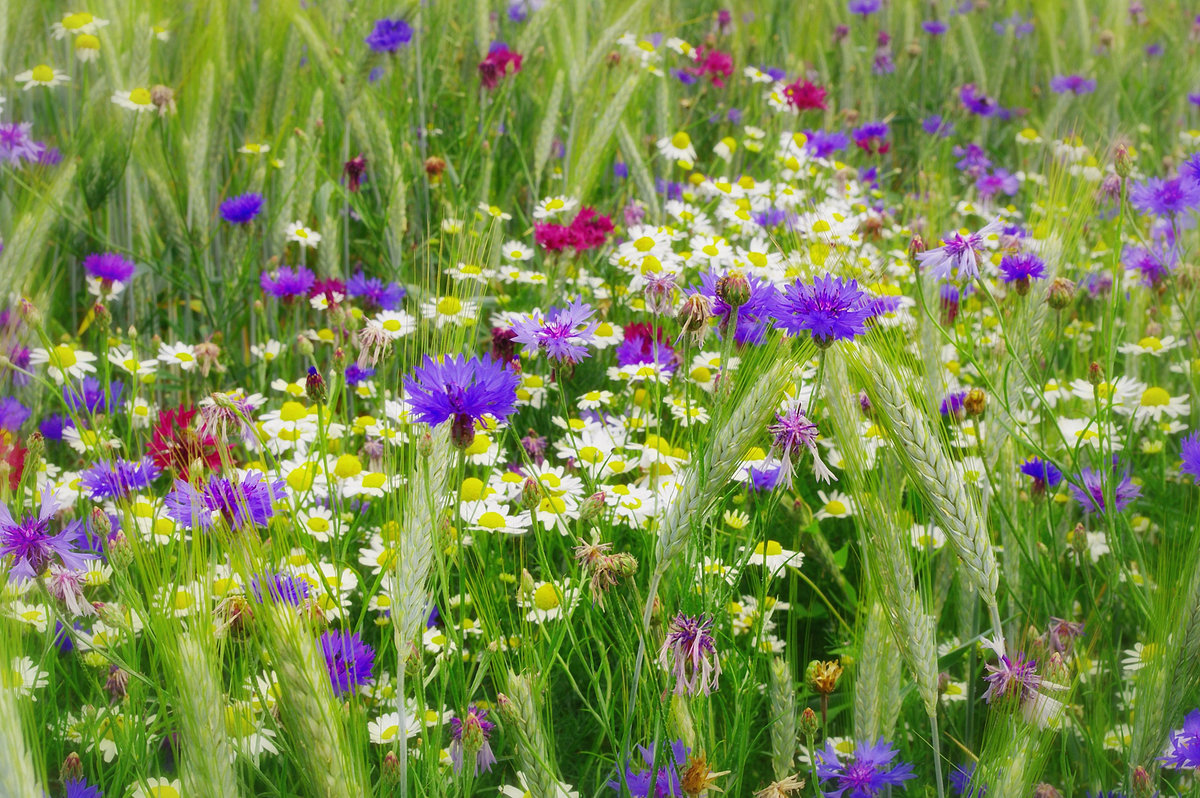 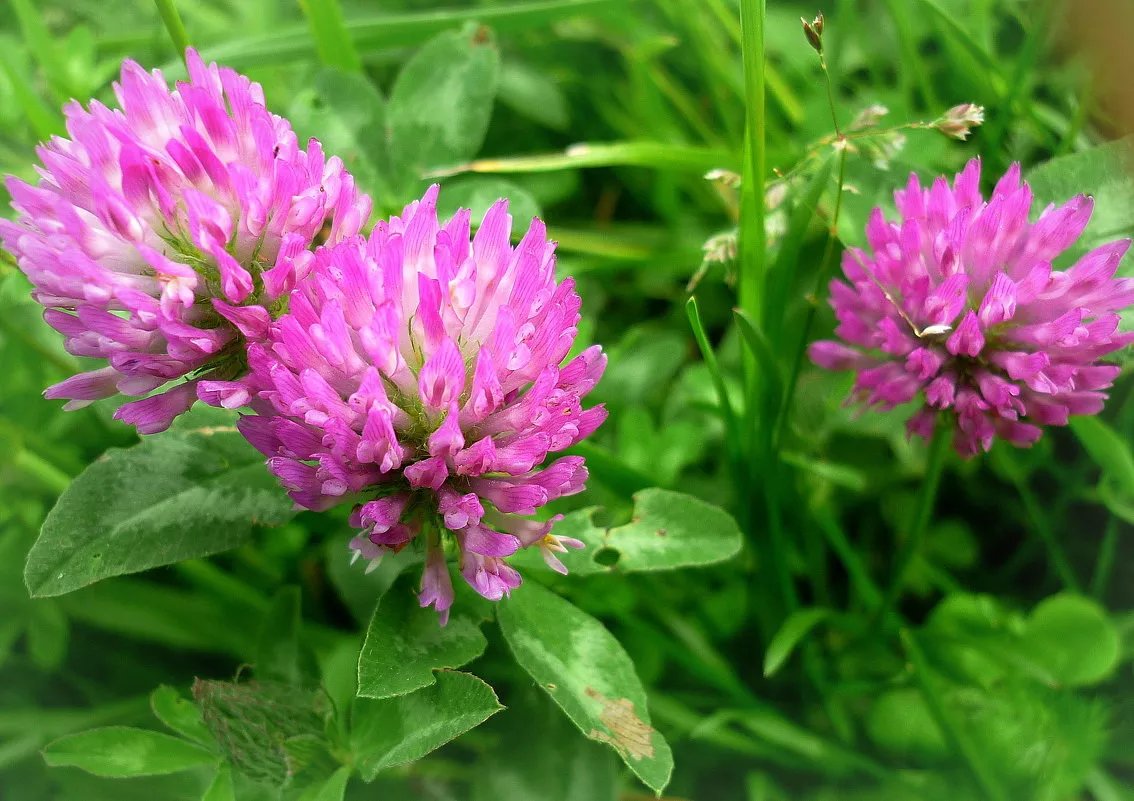 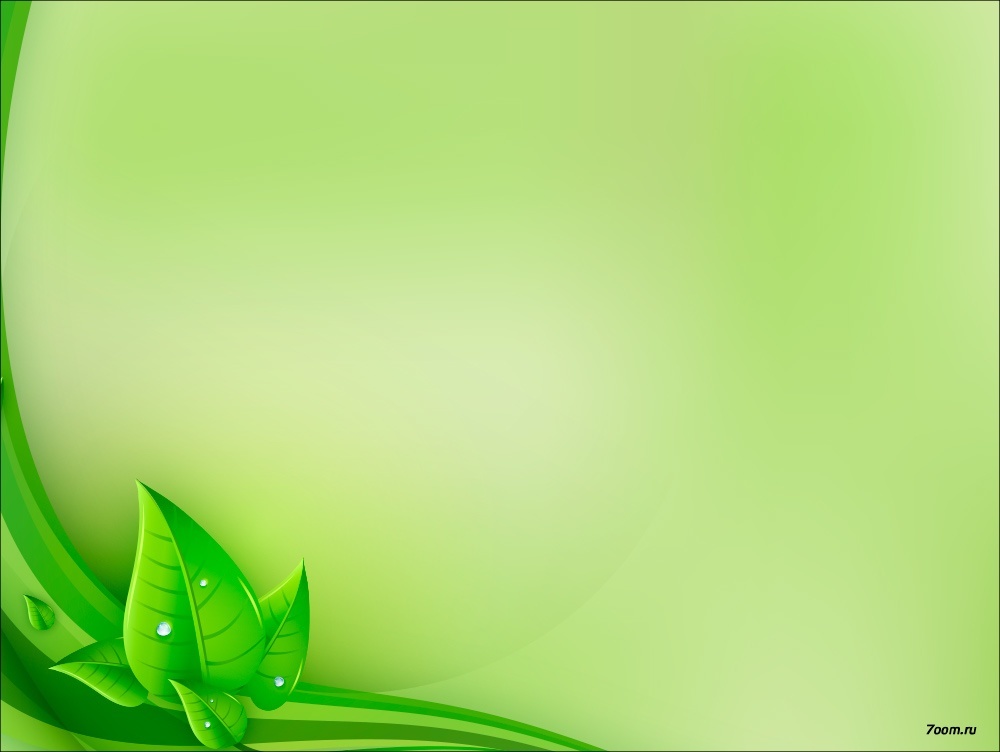 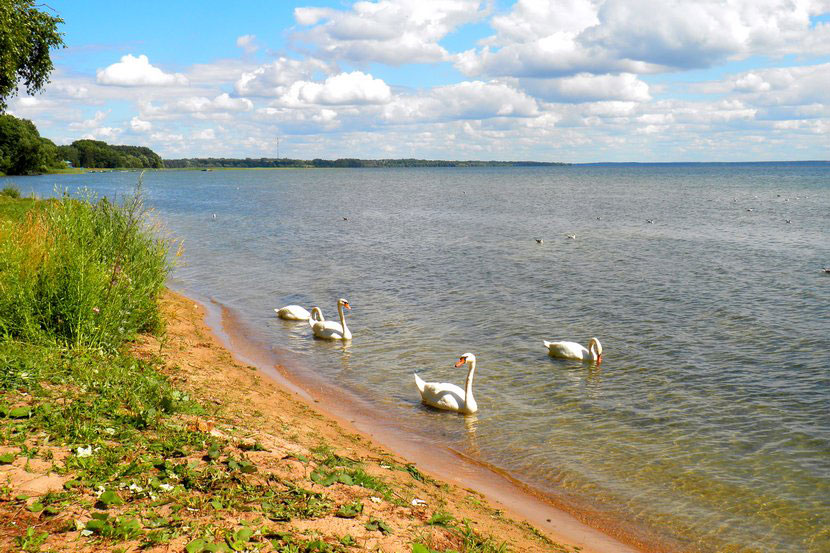 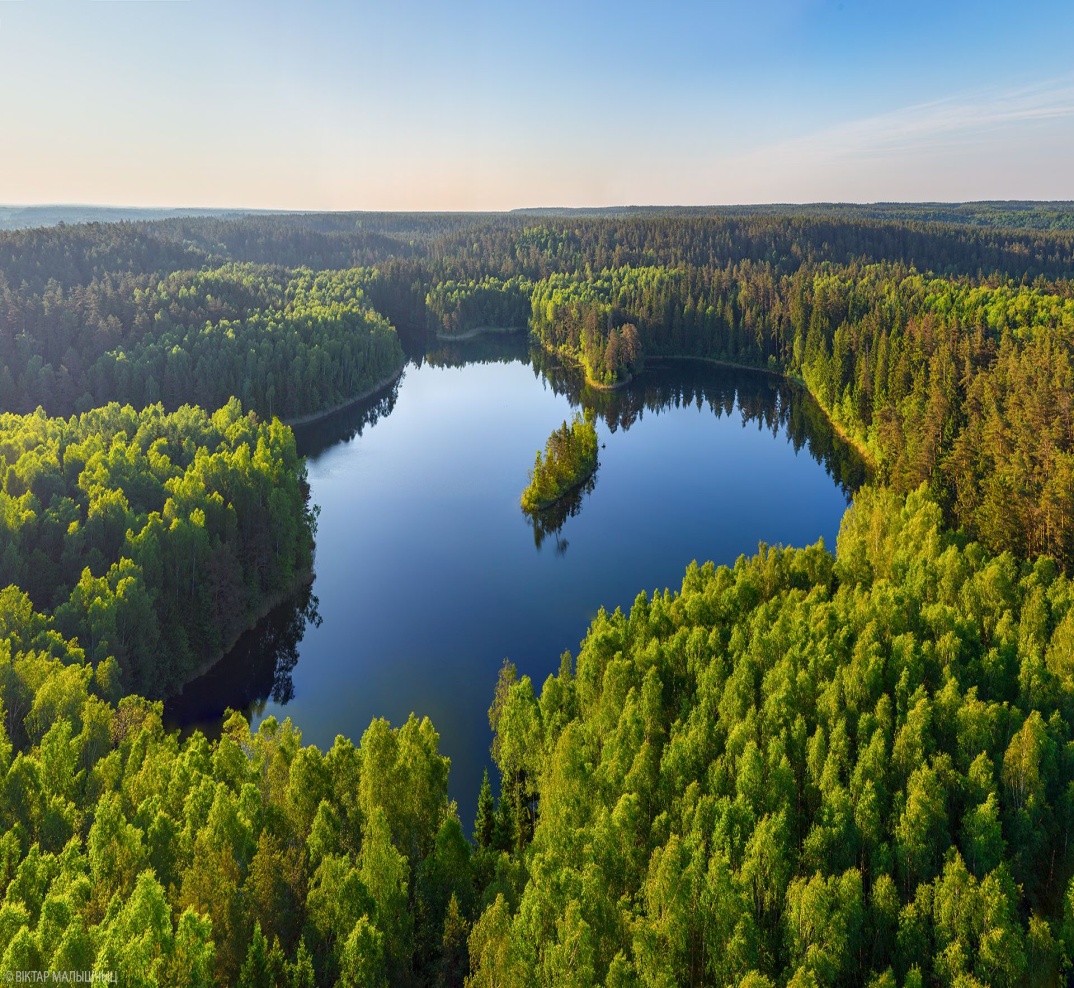 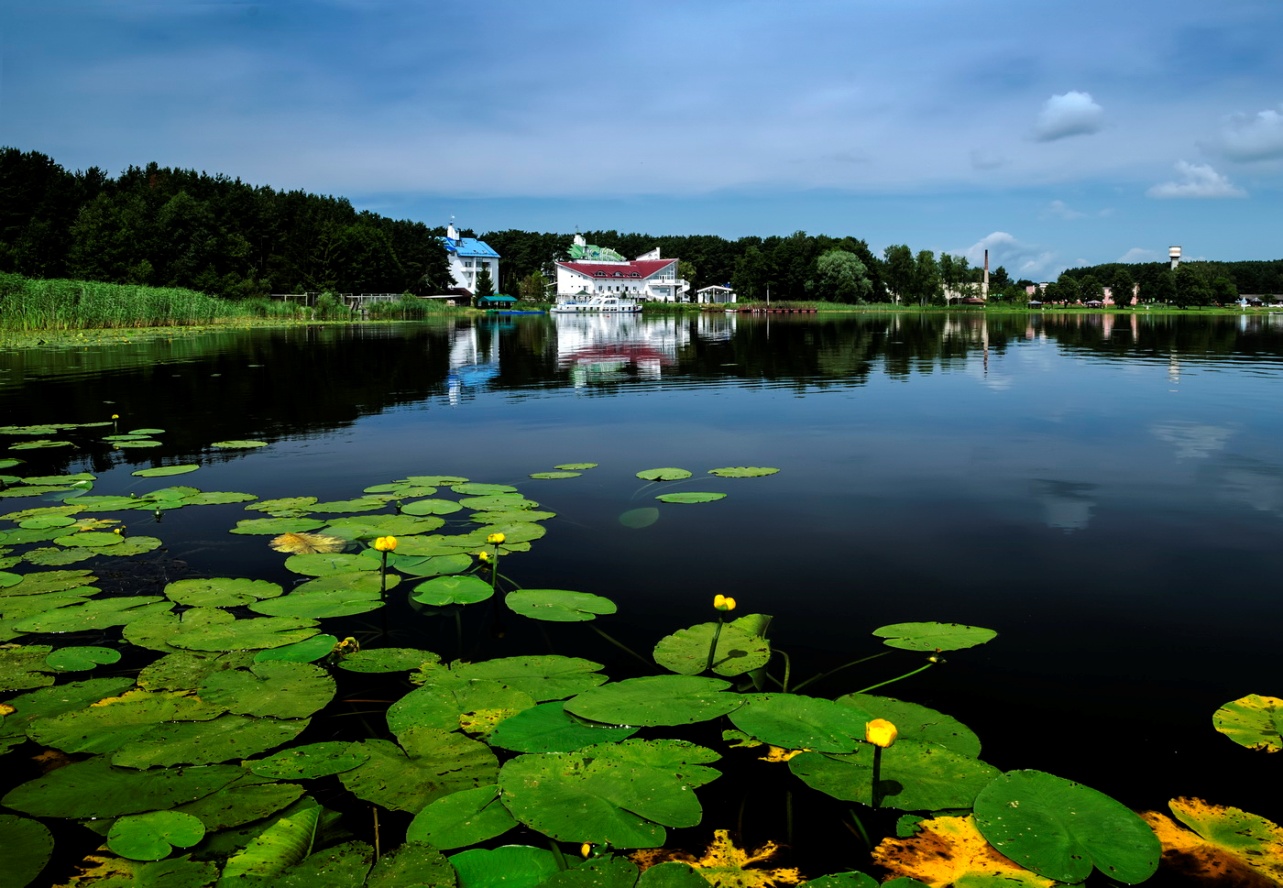 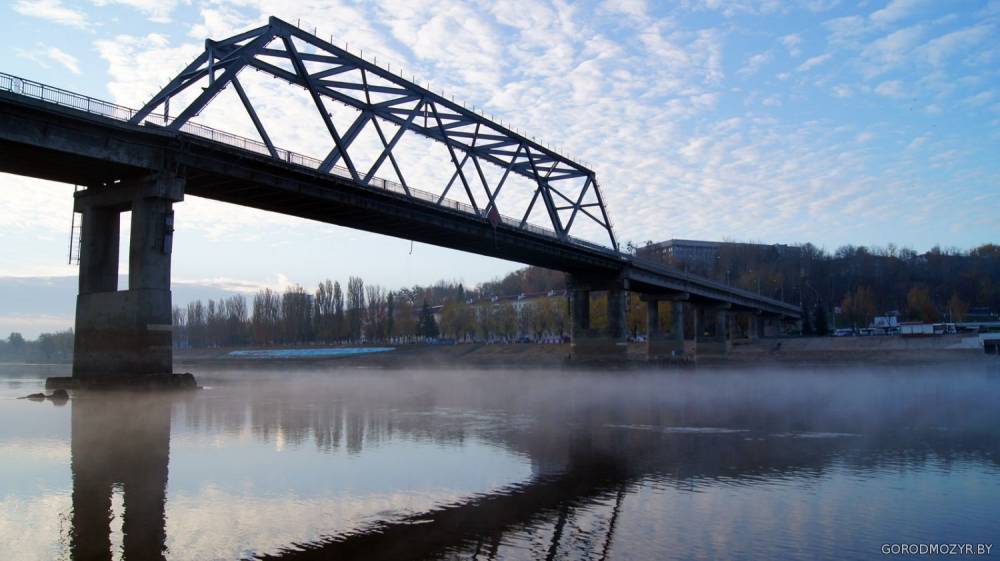 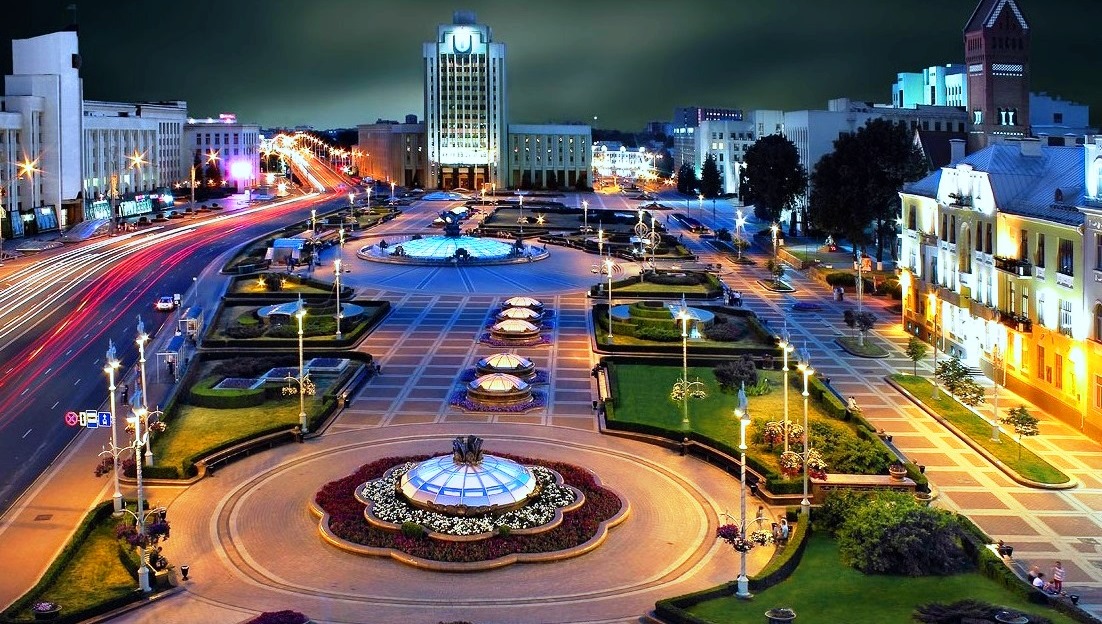 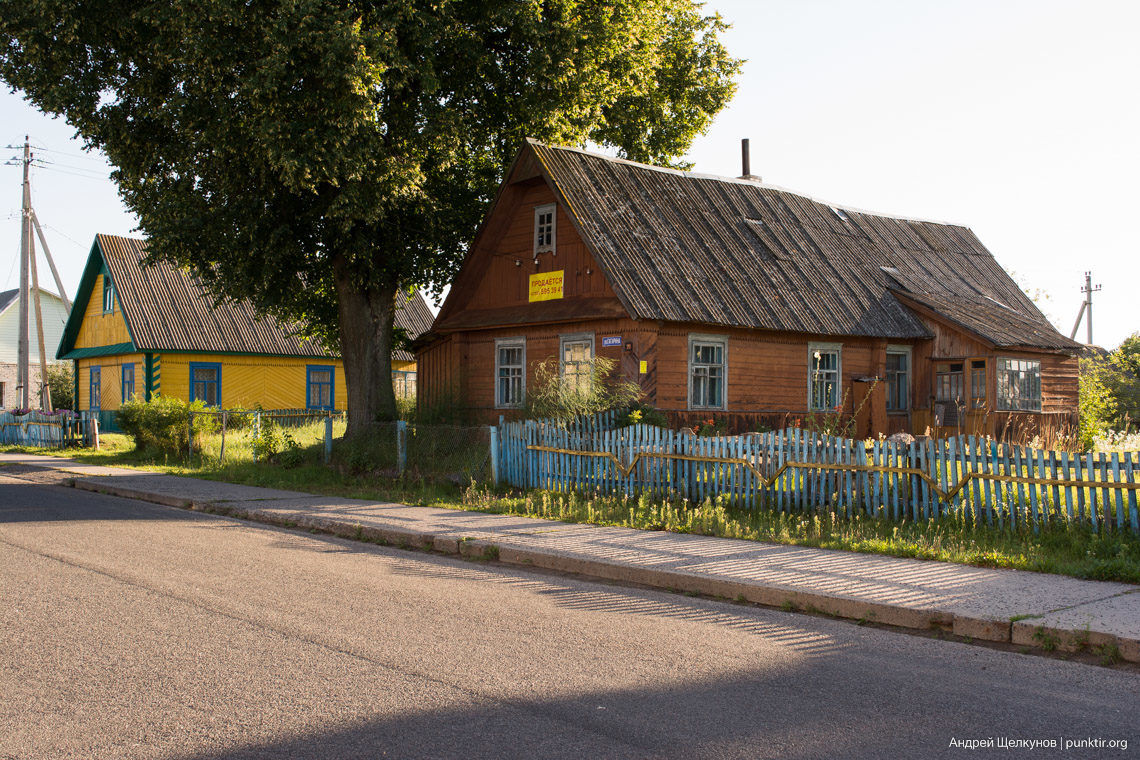 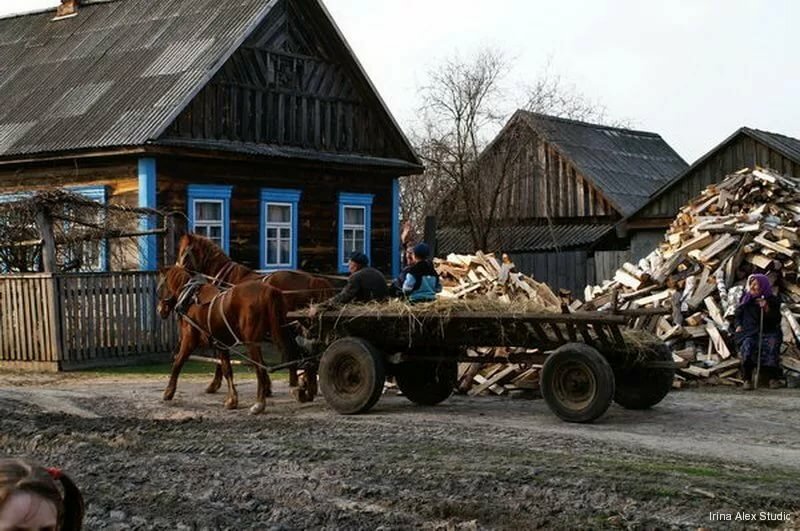 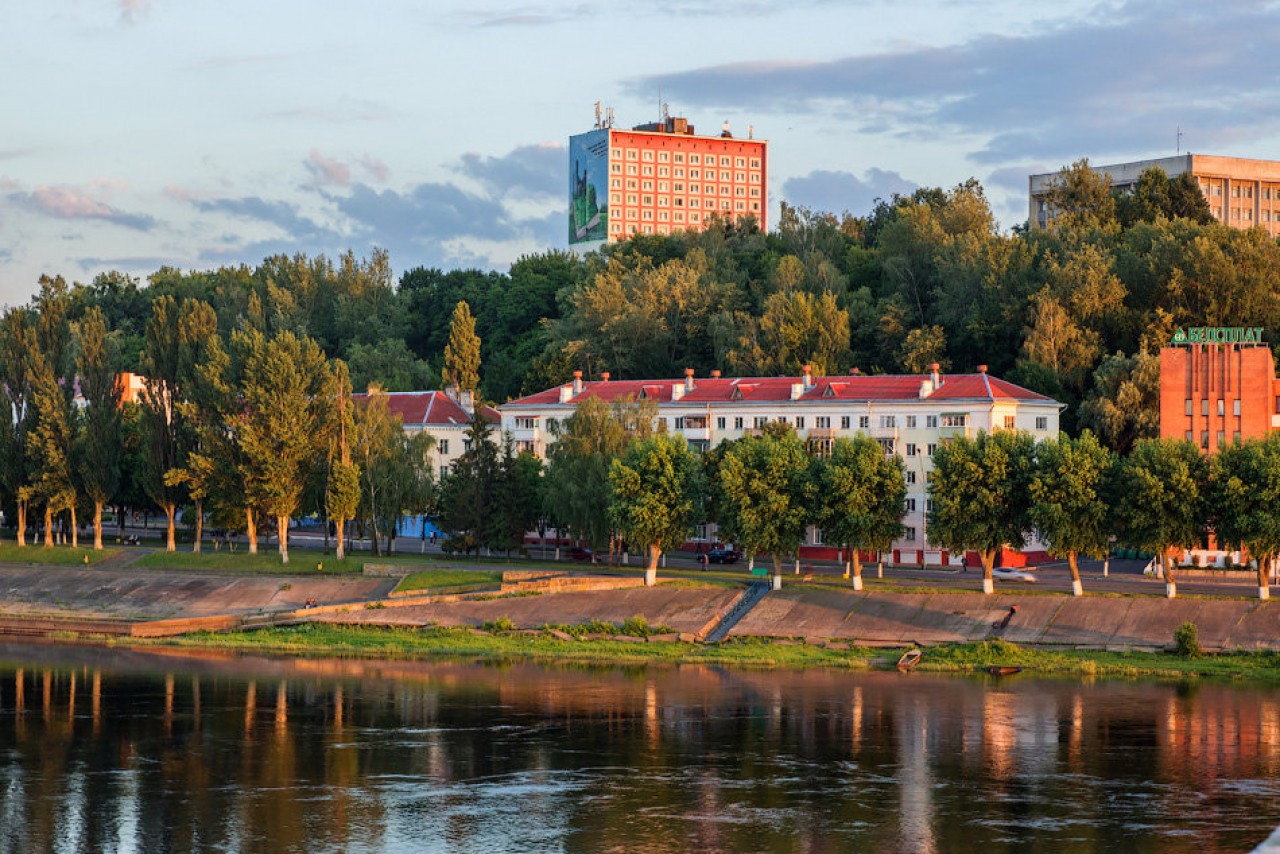 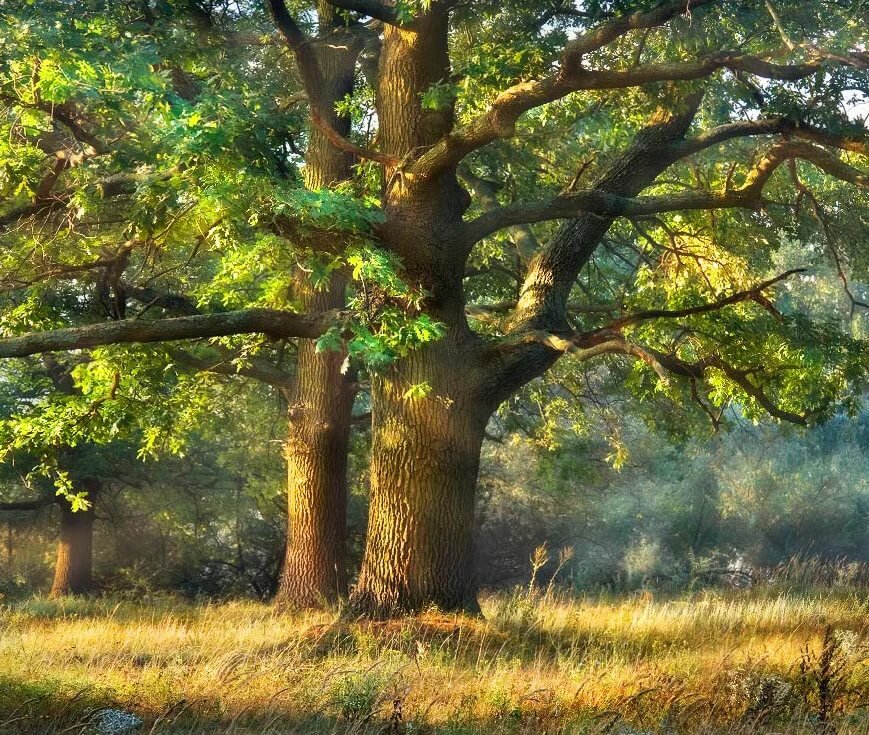 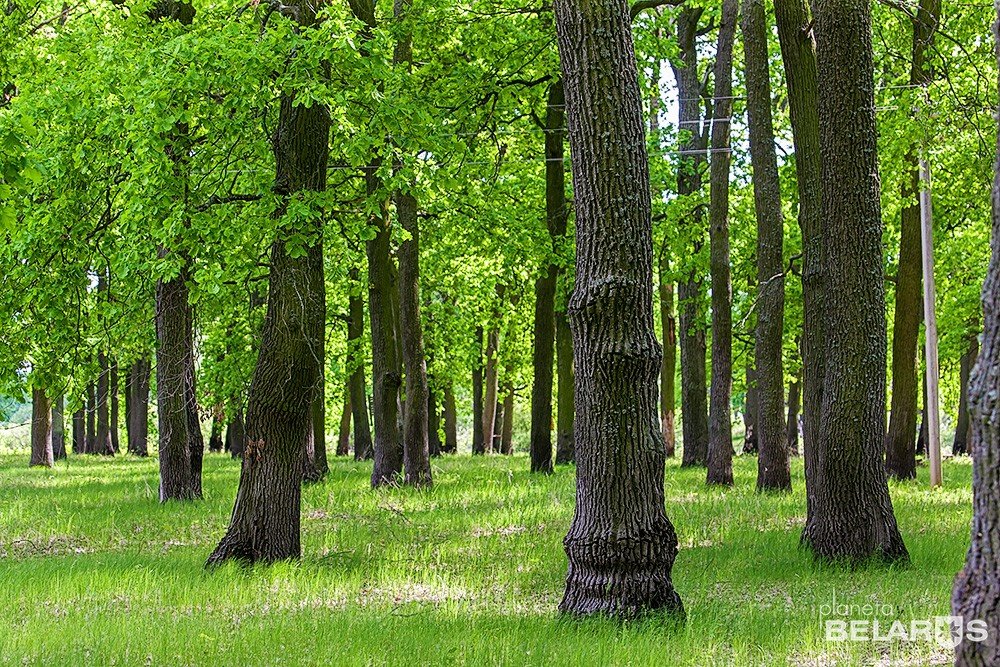 Беларусь- гняздо буслоў, 
птушак белакрылых.
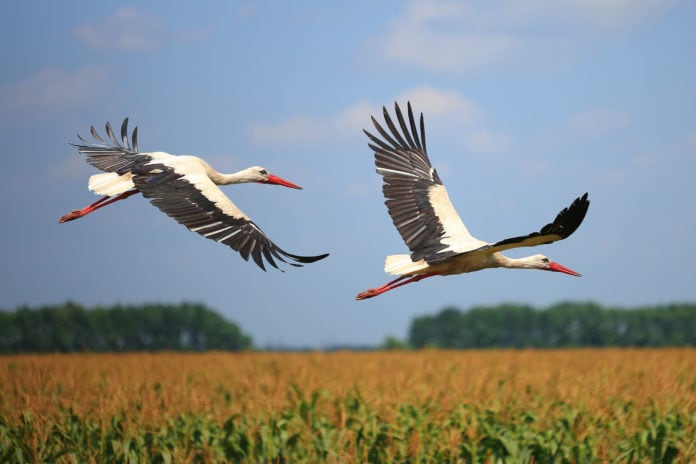 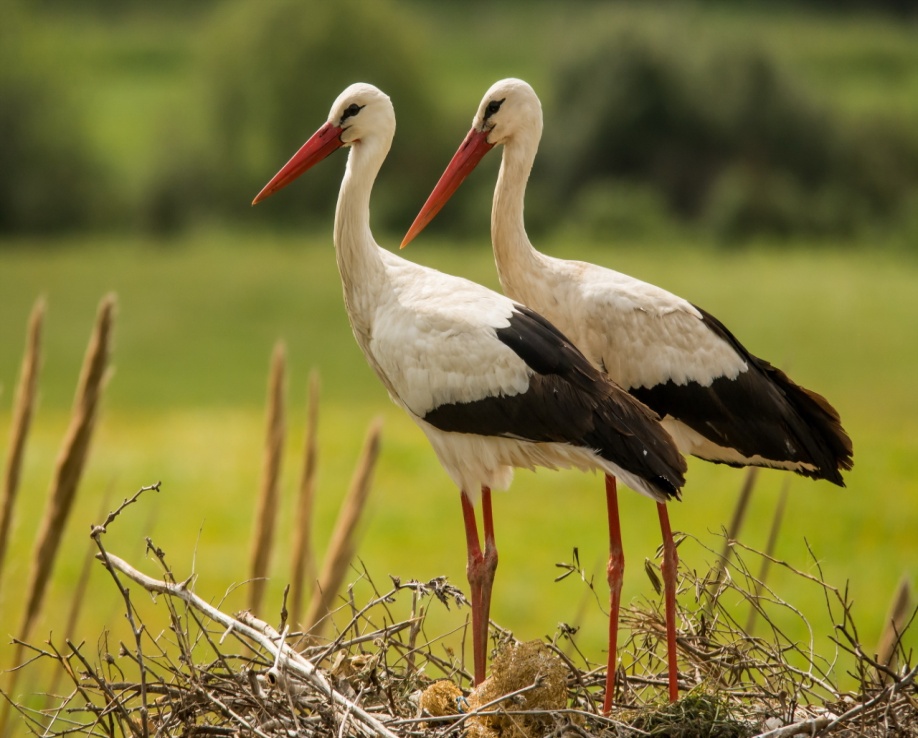 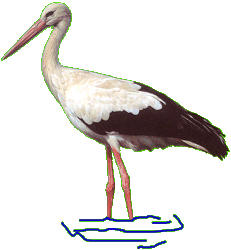 Радзіма наша – Беларусь,І колькі ні шукай,Не знойдзеш ты на ўсей зямліМілей, чым гэты край.
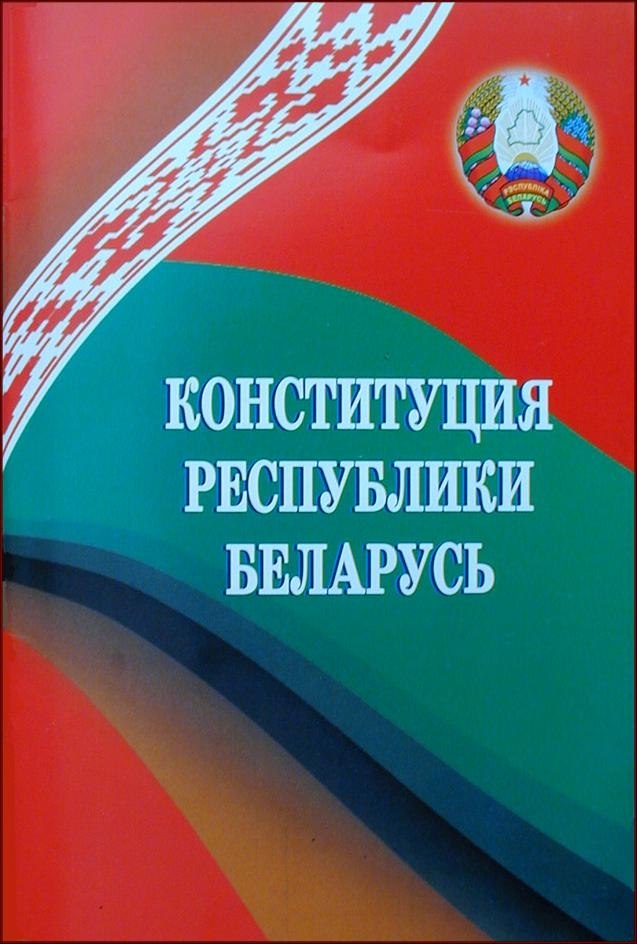 Конституция РБ была принята 
15 марта 1994г.
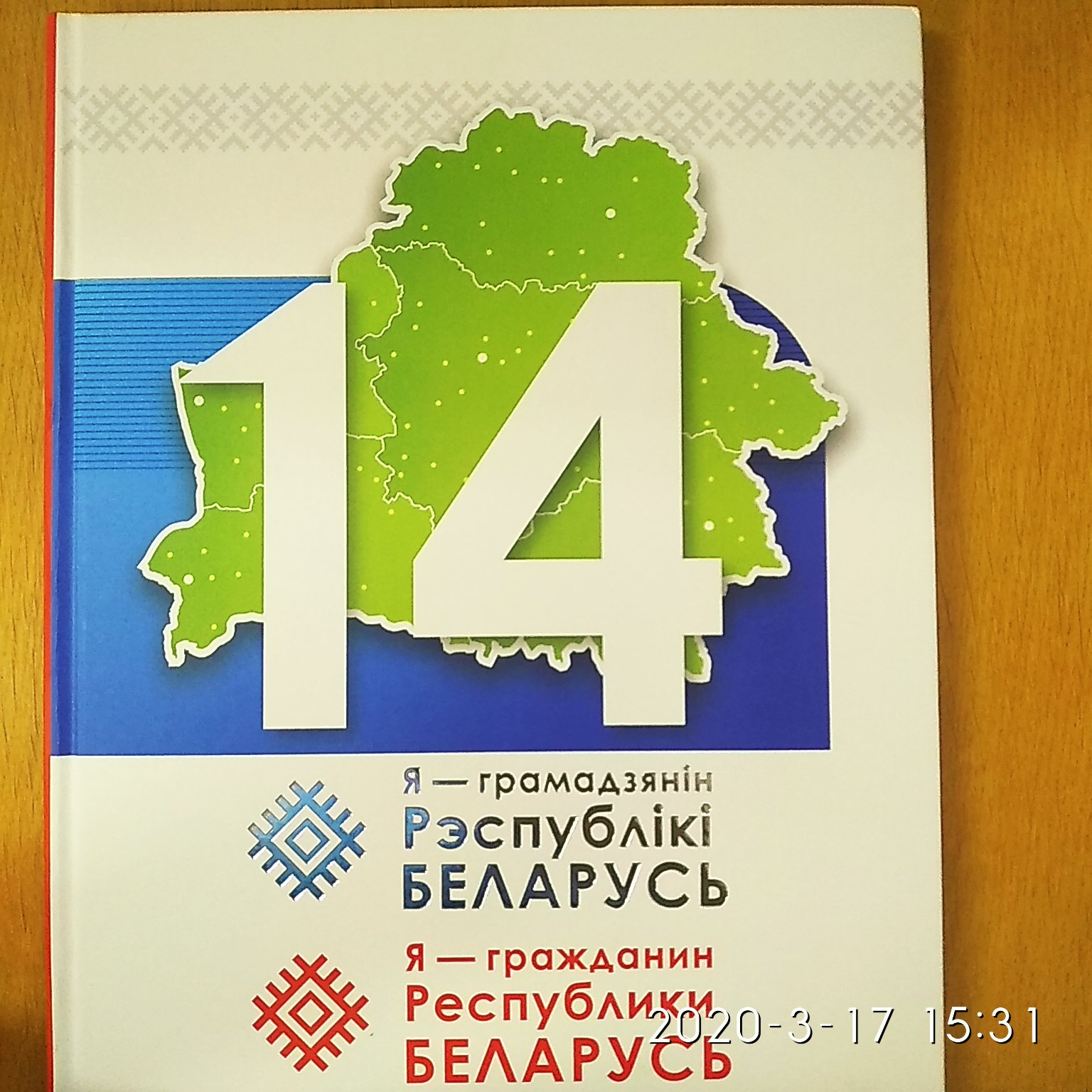 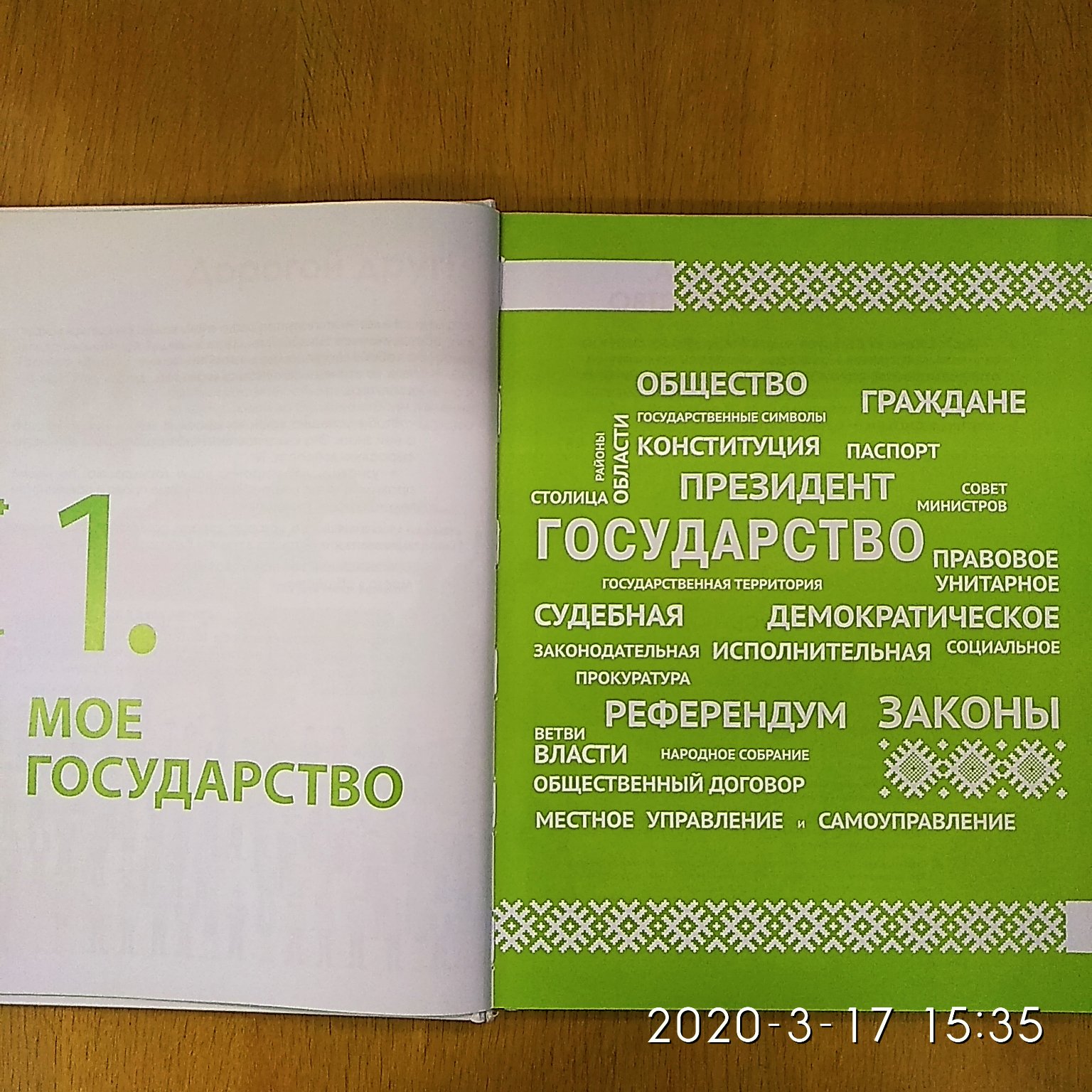 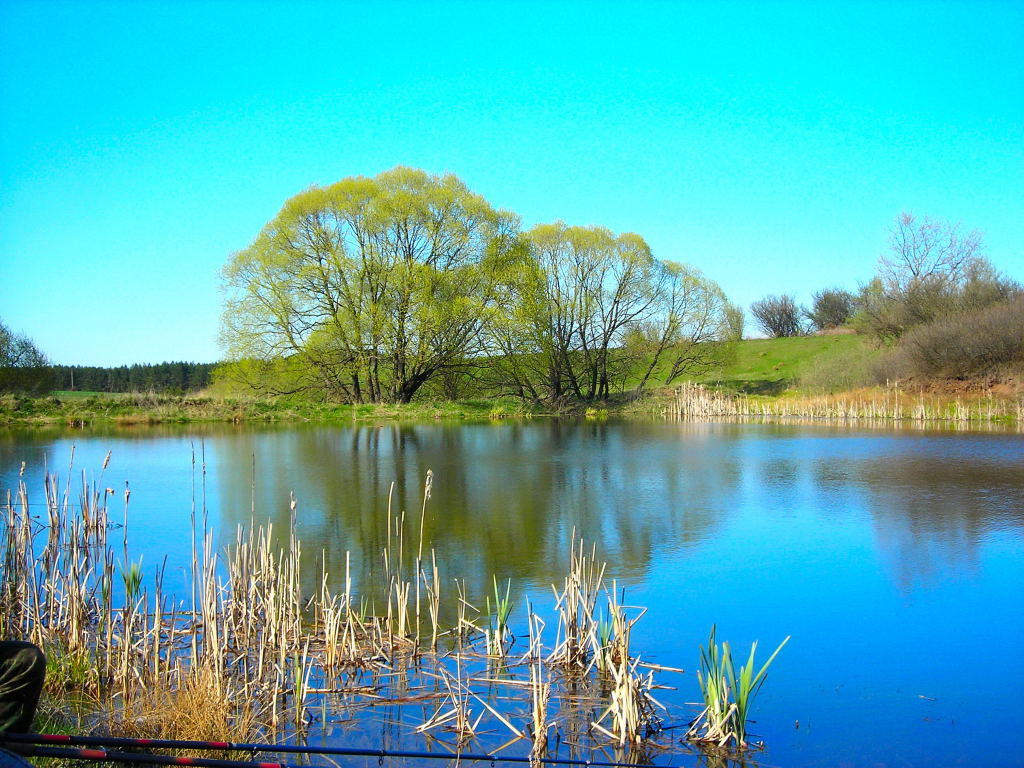 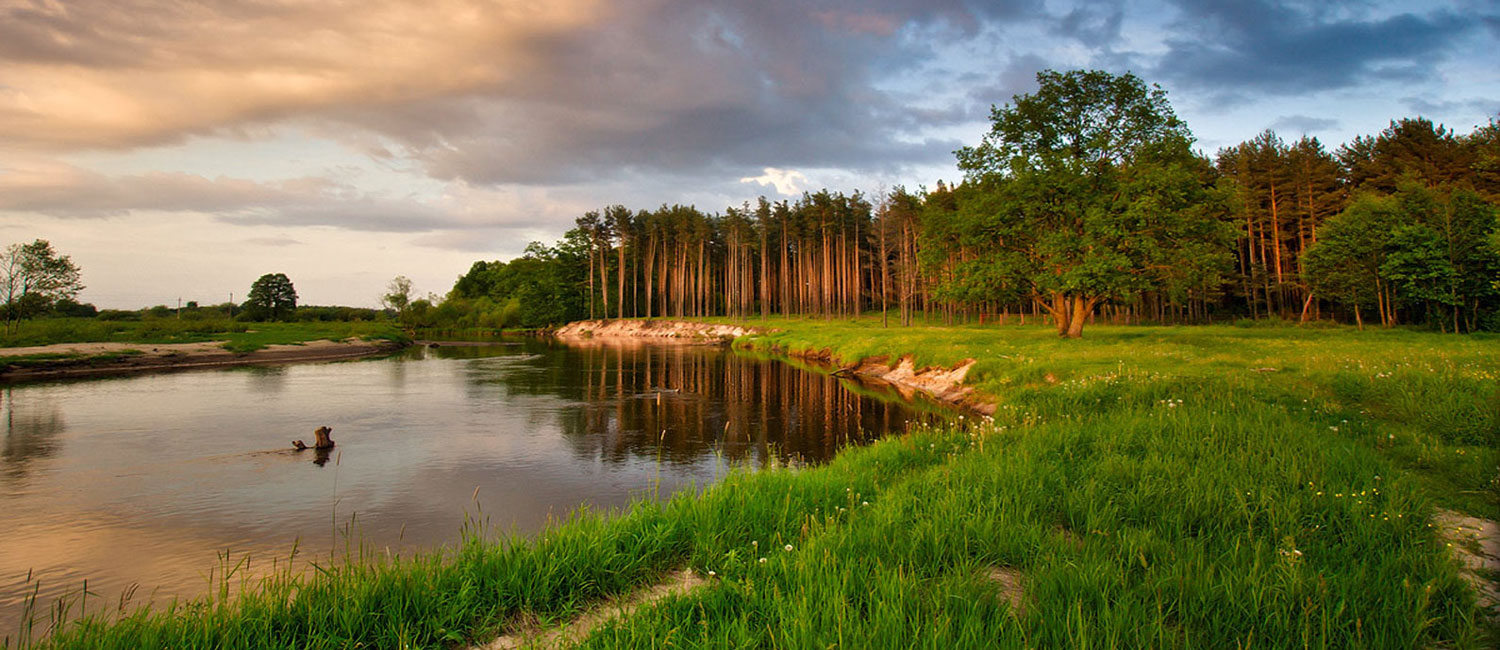 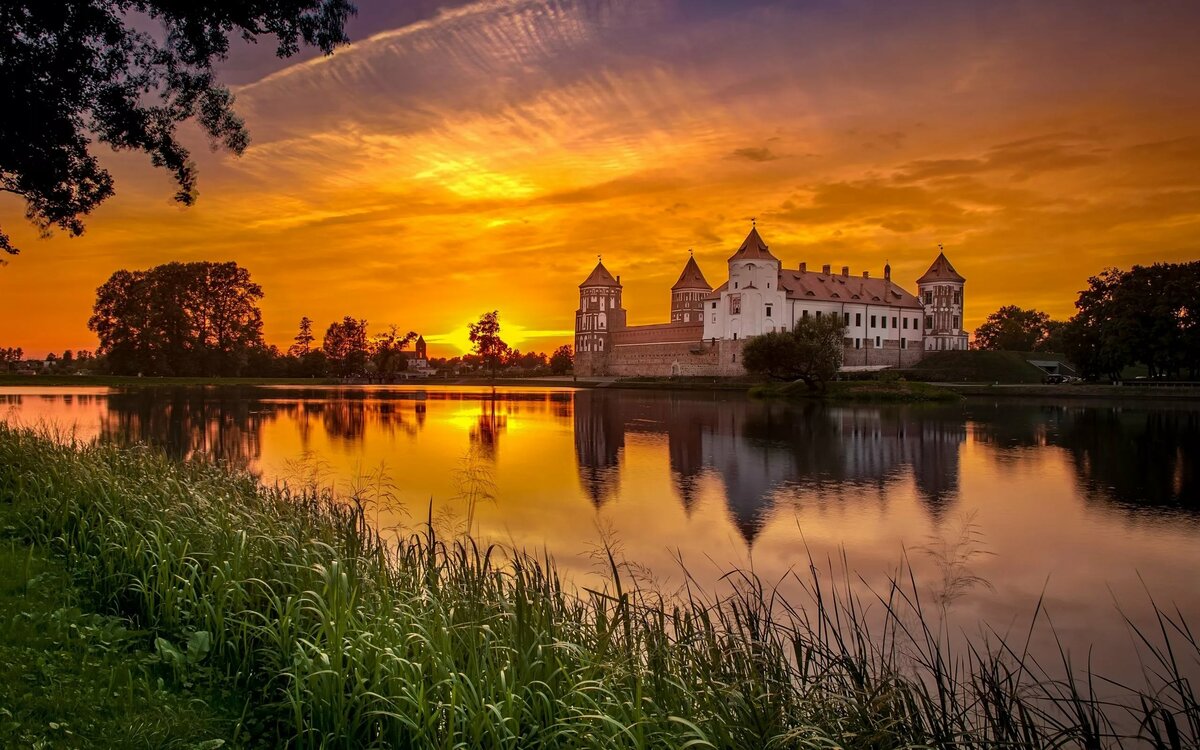 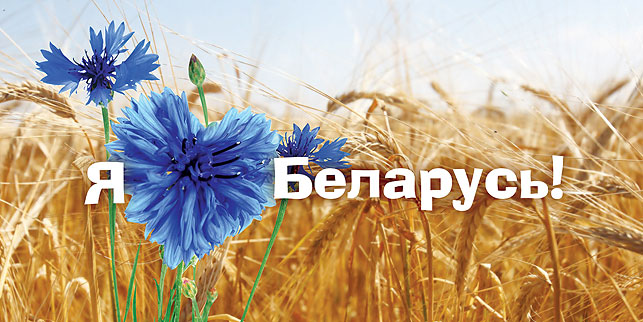 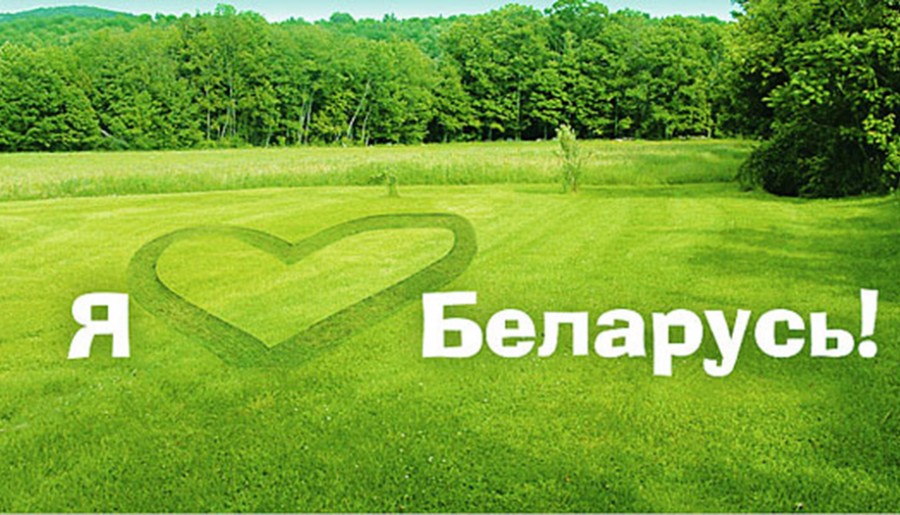